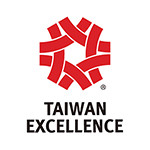 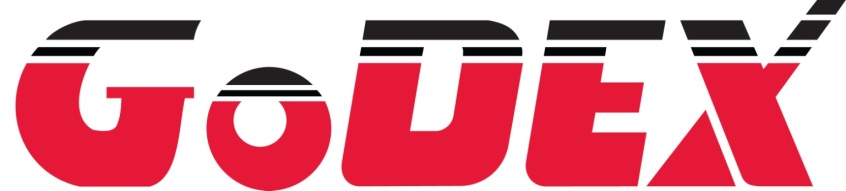 Barcodes made easy
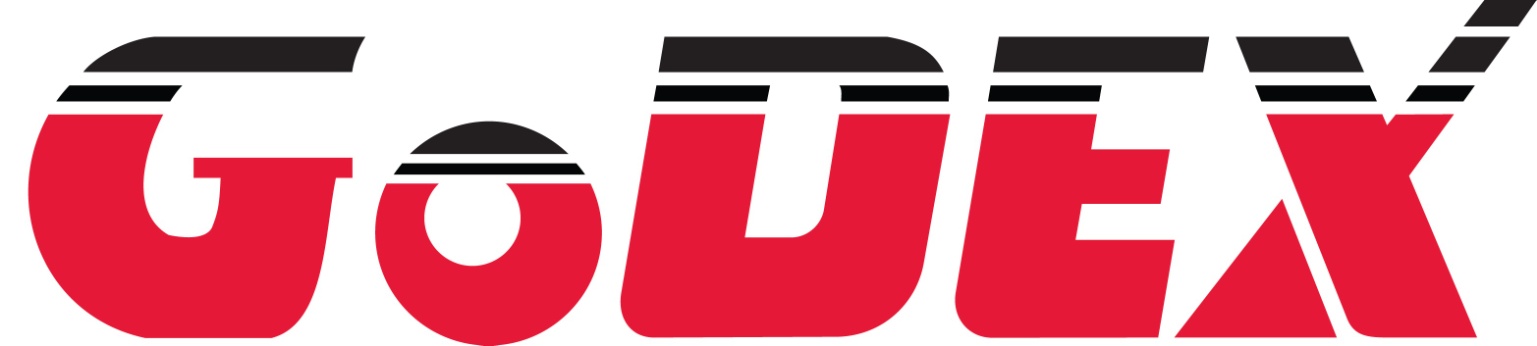 GE300 / GE330
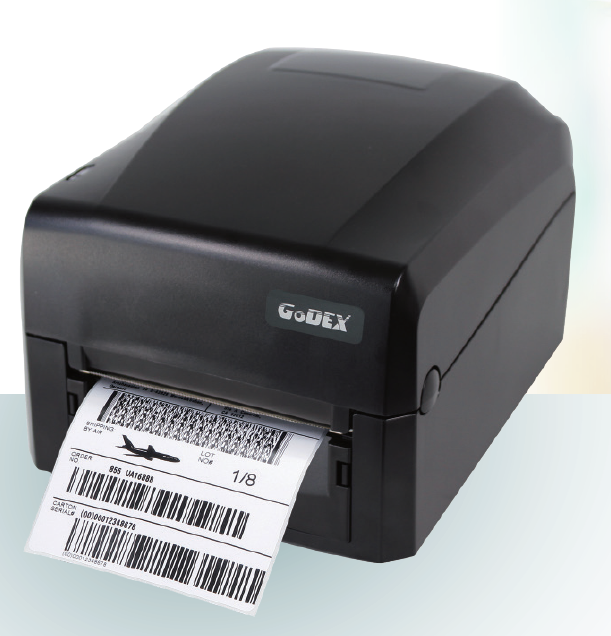 [Speaker Notes: Разумный выбор принтеров этикеток]
GE300 / GE330
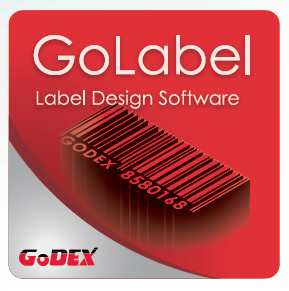 Экономичный 4-х дюймовый принтер этикеток от Godex!
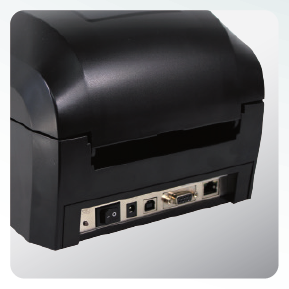 Ethernet, USB и RS-232
в базовой комплектации
Бесплатный полнофункциональный 
софт в комплекте
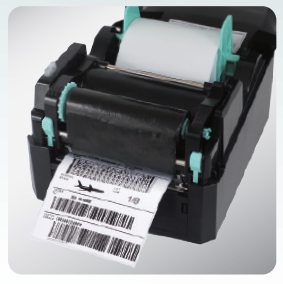 Опционально: печатный механизм с выравниванием
по левому краю
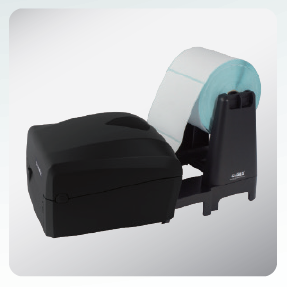 Высокая экономическая эффективность,
благодаря возможности использования
внешнего держателя
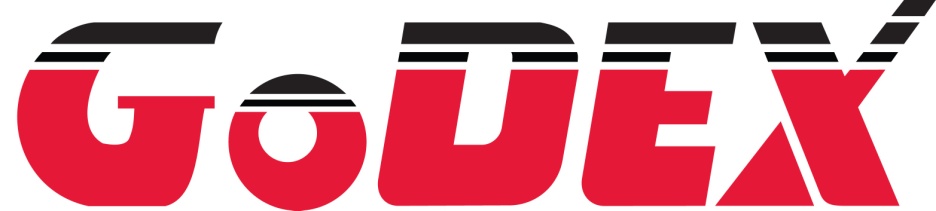 [Speaker Notes: Разумный выбор принтеров этикеток]
GE300 / GE330
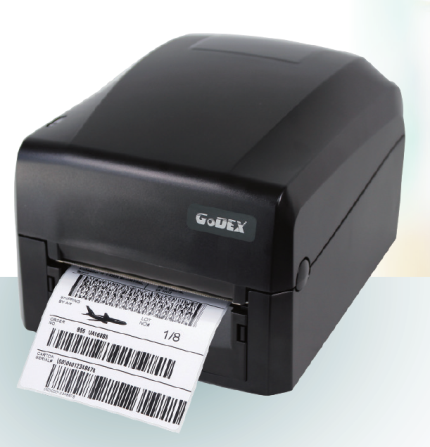 Сравнение
[Speaker Notes: Разумный выбор принтеров этикеток]
GE300 / GE330
Сфера применения
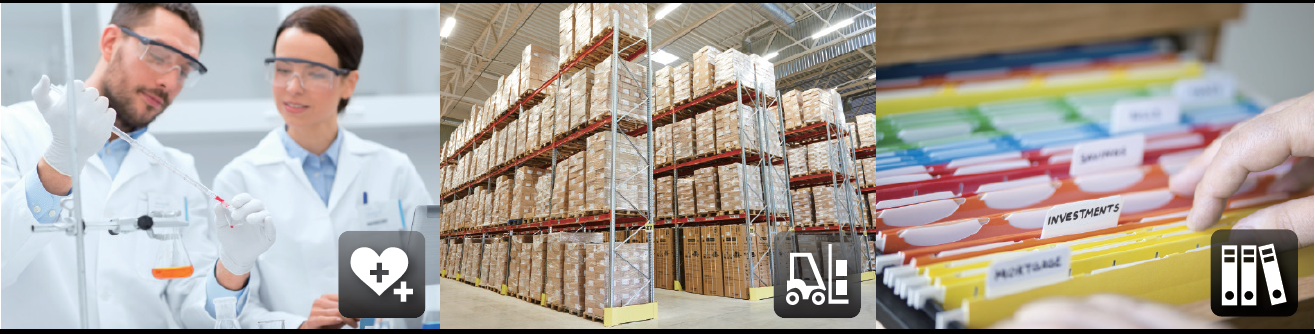 Здравоохранение
Хранение и логистика
Управление
Маркировка пробирок, идентификация пациентов, медицинских и лабораторных записей
Маркировка упаковки, адресные этикетки, серийные номера, инвенторизация, доставка и прочая складская идентификация
Идентификационные карты, учет документов, контроль доступа, системы библиотечного контроля и организация/ классификация документов
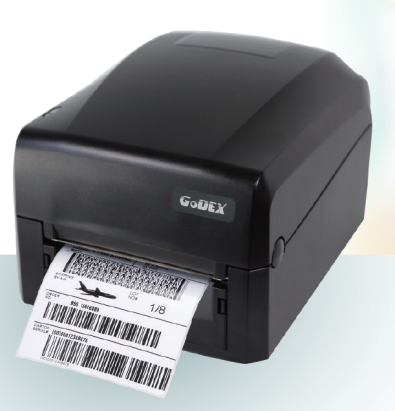 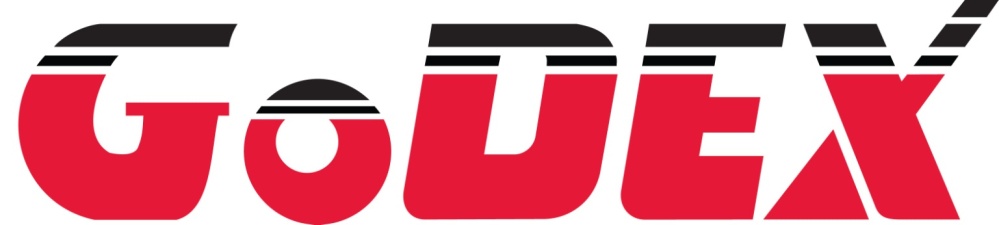 [Speaker Notes: Разумный выбор принтеров этикеток]